ProgramKegiatanMonevin
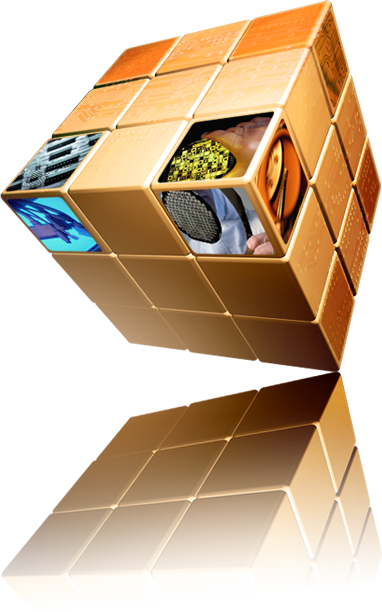 di Perguruan Tinggi

oleh
Komisi PHK-I DPT Dikti, April 2011
Peningkatan Mutu di PT
Sistem Penjaminan Mutu Perguruan Tinggi(SPMPT)
PHK-I
Basis Data PT
Evaluasi Diri
PT Bermutu
Akreditasi
PDPT
dll.
28/04/2011
Program Kegiatan Monevin di PT
2
Pelaksanaan SPMPT
Untuk mencapai implementasi SPMPT dibutuhkan tahapan antara lain:
aktual
ideal
28/04/2011
Program Kegiatan Monevin di PT
3
Pelembagaan
Pelembagaan SPMPT harus disesuaikan dengan karakteristik PT:
Kemampuan sumberdaya: manusia dan dana.
Jenis PT (universitas, politeknik, sekolah tinggi, dlsb.).
Kultur existing PT.
Pelembagaan/institusionalisasi SPMPT tetap berorientasi kepada lembaga & fungsinya.
Sebaiknya internally driven, walaupun pada awalnya externally driven.
28/04/2011
Program Kegiatan Monevin di PT
4
System Life Cycle
Birth
Mature
Decay
Junction
Death
Rebirth
Bagyo Y. Moeliodihardjo
Development Council
Board of Higher Education
28/04/2011
Program Kegiatan Monevin di PT
5
...  think big start small ...
Dalam perencanaan PT sebaiknya sistem secara keseluruhan dipikirkan, sedangkan dalam implementasi dapat dimulai dari yang sederhana ...
28/04/2011
Program Kegiatan Monevin di PT
6
Siklus Monitoring dan Evaluasi
Dalam pelaksanaan “monitoring dan evaluasi” tahapan PDCA harus dilakukan pula:
28/04/2011
Program Kegiatan Monevin di PT
7
Penyelenggaraan PT
SPMPT yang merupakan bagian dari penyelenggaraan sebuah PT mengikuti kaidah-kaidah pengelolaan:
28/04/2011
Program Kegiatan Monevin di PT
8
Penyelenggaraan PT
Tim Monevin merupakan bagian penting dari seluruh pengelolaan PT.
28/04/2011
Program Kegiatan Monevin di PT
9
Monevin PHK-I Dikti
Tugas: melakukan monitoring dan evaluasi pelaksanaan PHK-I Dikti yang diperoleh PT.
Tim Monevin diharapkan dapat melaksanakan sebagian besar fungsi dan peran Tim Monev Ditjen Dikti dalam pelaksanaan monitoring dan evaluasi terhadap pelaksanaan PHK-I di perguruan tinggi.
28/04/2011
Program Kegiatan Monevin di PT
10
Peran Monevin PHK-I Dikti
Memonitor kesesuaian antara rencana program dan pelaksanaannya.
Mengidentifikasi potensi kendala pelaksanaan program PHK-I
Mediasi antara pengelola PHK-I dan Pimpinan serta unit-unit terkait dalam mengimplementasikan program-program yang direncanakan (RIP)
Mengidentifikasi ‘good practices’ yang dihasilkan dari program PHK-I
Menjamin Pimpinan institusi ‘well informed’ dalam hal kemajuan pelaksanaan PHK-I untuk dijadikan dasar pengembangan ‘good practices’ pada tingkat institusi dan tindakan korektif terukur.
28/04/2011
Program Kegiatan Monevin di PT
11
Monevin PHK-I Dikti
Yang harus dilakukan:
Merencanakan program kerja dan anggaran untuk monitoring dan evaluasi PHK-I yang sedang dilaksanakan.
Program kerja dan anggaran dimaksud mencakup jadwal dan jumlah tenaga reviewer internal yang akan dilibatkan beserta kualifikasinya.
Menyusun kerangka acuan monitoring dan evaluasi PHK-I di PT
Kerangka acuan dimaksud paling tidak memuat substansi berikut: Latar belakang, Tujuan, Deskripsi rinci kegiatan (bagaimana kegiatan monitoring akan dilakukan, pihak yang akan ditemui, hal yang perlu diobservasi, dll.)
Kriteria evaluasi, agenda.
Kode etik/aturan bagi pihak yang terlibat.
28/04/2011
Program Kegiatan Monevin di PT
12
Monevin PHK-I Dikti
Yang harus dilakukan:
Menyusun instrumen yang akan digunakan untuk keperluan monitoring dan evaluasi PHK-I di PT
Instrumen tersebut dapat berupa questionnaire atau daftar pertanyaan atau bentuk lain yang dipandang sesuai.
Menyiapkan metoda untuk evaluasi dan masukan kepada penerima PHK-I.
28/04/2011
Program Kegiatan Monevin di PT
13
Rencana Kerja Tim Monevin
Susun struktur organisasi dan fungsi masing-masing bagian.
Inventarisasi jumlah unit kerja penerima hibah untuk mengetahui volume pekerjaan yang harus ditangani.
Susun tahapan monitoring dan evaluasi yang harus dilakukan.
Prediksi jumlah reviewer yang dibutuhkan dalam monevin beserta kualifikasinya.
dlsb.
28/04/2011
Program Kegiatan Monevin di PT
14
RAB Tim Monevin
Dana yang dibutuhkan Tim Monevin disusun berdasarkan tahapan kegiatan dan volume pekerjaannya. (Catatan: 25% dari Dana Pendamping digunakan untuk Monevin)
28/04/2011
Program Kegiatan Monevin di PT
15
TOR untuk Monevin
TOR perlu dibuat untuk landasan pihak yang terkait dalam monevin yaitu
Kantor Monevin.
Tim reviewer.
Unit kerja yang di-monev.
28/04/2011
Program Kegiatan Monevin di PT
16
TOR untuk Monevin
Struktur minimum TOR
Latar Belakang
Tujuan
Proses monitoring
Luaran yang diharapkan
Jadwal
28/04/2011
Program Kegiatan Monevin di PT
17
TOR untuk Reviewer Monevin
Kompetensi Reviewer:
Pengalaman yang sesuai
Kesesuaian bidang keahlian dengan topik/jurusan/unit kerja yang dimonev.
Tugas dan jadwal Reviewer.
Kesediaan menjadi Reviewer.
Kesediaan mengikuti TOR Monev.
Kesediaan mengikuti Kode Etik Monev.
28/04/2011
Program Kegiatan Monevin di PT
18
Kriteria Evaluasi
Perlu disusun kriteria evaluasi untuk penilaian hasil monev.
Digunakan Tim Reviewer untuk menilai pihak yang di-monev.
Kriteria evaluasi harus:
Disusun  secara rinci agar tidak menimbulkan pemahaman ganda atau majemuk.
Sederhana, sehingga mudah dilakukan oleh reviewer.
28/04/2011
Program Kegiatan Monevin di PT
19
Jadwal/Agenda Monevin
Susun jadwal secara keseluruhan sesuai waktu perencanaan yang ditentukan.
Tahap 4
Tahap 1
Tahap 2
Tahap 3
Persiapan
Pelaksanaan
Pelaksanaan
Pelaksanaan
Sosialisasi
Monevin
Pelembagaan
Evaluasi & Hasil
28/04/2011
Program Kegiatan Monevin di PT
20
Jadwal Rinci Monevin
Jadwal rinci monevin tahunan perlu disusun
28/04/2011
Program Kegiatan Monevin di PT
21
Kode Etik Monevin
Dibutuhkan untuk mengatur prosedur monev bagi reviewer maupun yang direview.
Standar kode etik reviewer Dikti memuat:
Kode Etik untuk Persiapan, Ketentuan Umum Pelaksanaan Review, dan Kunjungan Review Lapangan
Kode etik dalam bentuk yang paling sederhana berupa daftar:
Jangan dilakukan (DON’Ts) dan
Sebaiknya dilakukan (DOs)
28/04/2011
Program Kegiatan Monevin di PT
22
Pembuatan Instrumen
Usahakan menggunakan instrumen yang telah ada.
Rancangan instrumen harus sederhana namun efektif karena akan digunakan dalam jangka panjang.
Instrumen sebaiknya bisa dilakukan oleh unit rutin terkait.
Disesuaikan dengan karakteristik yang dimonev.
Harus memperhatikan aspek bahasa dan psikologis.
28/04/2011
Program Kegiatan Monevin di PT
23
Instrumen Monev 1/2
Instrumen yang diperlukan PT
Instrumen monev sarana/prasarana
Instrumen monev administrasi/keuangan
Instrumen monev proses akademik
Instrumen monev manajemen
Instrumen yang diperlukan untuk PHK-I:
instrumen Tema A,
instrumen Tema B,
28/04/2011
Program Kegiatan Monevin di PT
24
Instrumen Monev 2/2
Instrumen yang dikembangkan harus dapat
Mengidentifikasi apakah proses terkait sudah dilaksanakan sesuai prosedur.
Mengukur efektifitas dan efisiensi dari proses terkait.
Digunakan untuk menilai progres (oleh reviewer) berdasarkan kriteria evaluasi yang telah ditentukan di depan.
Instrumen yang dibutuhkan bukan hanya instrumen kunjung lapang.
28/04/2011
Program Kegiatan Monevin di PT
25
Laporan Monevin
Pada akhir dari proses monev perlu dibuat laporan hasil analisis yang dilakukan.
Laporan ini berguna untuk masukan bagi
Kantor Monevin.
Pengelola PT.
Pihak yang di-monev.
Ditjen Dikti Kemdiknas.
Laporan monevin menjadi lampiran Laporan Interim dan Akhir PHK-I
28/04/2011
Program Kegiatan Monevin di PT
26
Acuan di Internet
Google search w/ keyword:  “evaluation instrument”
Principles of Questionnaire Design (http://www.analytictech.com/mb313/principl.htm)
Evaluation Cookbook - Editor Jen Harvey (The Learning Technology Dissemination, http://www.icbl.hw.ac.uk/ltdi/cookbook/)
State of California - Interim Evaluation Instrument: School Facility Conditions Evaluation
Integrated Curriculum Evaluation Exercise - Medical Student Clinical Skills Performance
HELTS 2003-2010 (http://luk.staff.ugm.ac.id/phk/)
28/04/2011
Program Kegiatan Monevin di PT
27
... Think big ...
Jigsaw1
Jigsaw n
Jigsaw 2
Jigsaw  ...
... start small ...
28/04/2011
Program Kegiatan Monevin di PT
28
... the good, the bad, and the ugly ...
Pelajaran/pencerahan/enlightenment dapat diperoleh dari sumber mana pun juga.
Kita semua dapat mengambil pelajaran dari institusi yang sukses maupun yang gagal menerapkan monitoring dan evaluasi dalam penyelenggaraan PT/PHK-I.
Tujuan kita bersama tentu saja menjadikan institusi yang sukses di atas sebagai contoh dan jangan sampai terperosok kedalam lubang yang sama seperti pada kasus institusi yang gagal.
28/04/2011
Program Kegiatan Monevin di PT
29
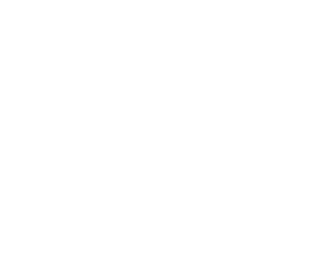 ...  AND THE SHOW MUST GO ON ...
... TERIMA KASIH ...
28/04/2011
Program Kegiatan Monevin di PT
30